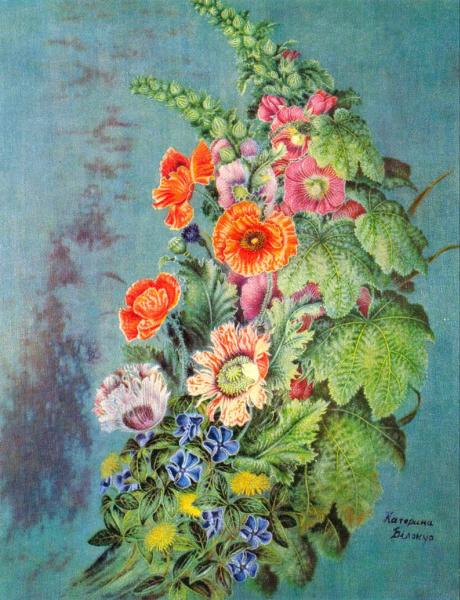 Світ прекрасного у полотнах катерини білокур
Діти Катерини Білокур
Богданівка – не Богом дане,                      І навіть росами тумани
Не чортом прокляте село,                       Перед світанком не заллють. 
А та земля, де на світанні                      Це їх самотня добра жінка
Найбільше квітів розцвіло.                     Колись навчила говорить.
І гомонять вони, як люди.                      В родинній злагоді – довірі,
І мова їхня – голосна.                              Чи тепле літо, чи зима,
Таких квіток ніде не буде.                     Гуляють квіти на подвір’ї 
Хіба що вицвітуть у снах.                       А хтось сказав:”Дітей нема!”
Такі – не хиляться, не в’януть .           А квітка мальва спочиває,	
Таких морози не приб’ють.                   Коли схиляється на пліт.
тема уроку
Письмовий твір – опис природи за картиною в художньому  стилі     за простим планом.
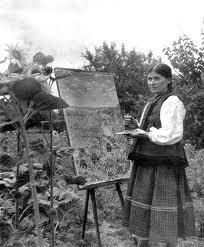 Мить
Н
                                                          А
                                                              Т
                                                                  Х
                                                                      Н
                                                                         Е
                                                                            Н
                                                                               Н
                                                                                   Я
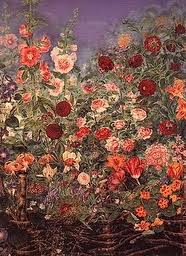 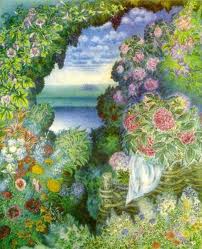 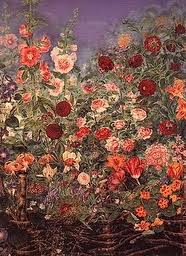 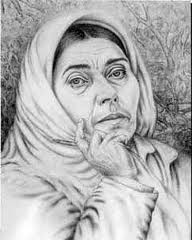 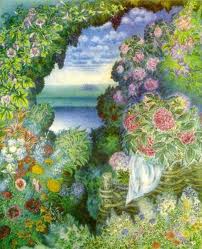 Мовний спектР
Жовтий – золотий, золотистий, лимонний, цитриновий, янтарний, бурштиновий, пісочний, восковий.
 
Білий – білосніжний, молочний, мармуровий, крейдяний, ясний.
 
Зелений – смарагдовий, ізумрудний, малахітовий, салатний, фісташковий, зеленуватий.
 
Голубий – блакитний, небесний ,бірюзовий, барвінковий, аквамариновий, лазуровий.
 
Синій – волошковий, сапфіровий, васильковий ,електрик.
 
Сірий – попелястий, димчастий, сталевий, крицевий, свинцевий, мишастий ,чалий.
 
Червоний – кривавий, бордовий, калиновий, вишневий, гранатовий, рубіновий,кораловий, жаркий, пломенистий, кармінний.
 
Чорний – смолистий, агатовий, вороний.
 
Коричневий – брунастий, каштановий ,шоколадний, рудий, бронзовий, карий.
 
Фіолетовий – фіалковий, бузковий, ліловий .
 
Оранжевий – помаранчевий, жовтогарячий, апельсиновий.
Схема побудови твору – опису за картиною
Вступ :
а) загальне враження від художнього полотна;
б) історія написання твору, відомості про митця.
Основна частина:
а) опис переднього плану  картини;
б) способи передачі глибини ( тла) полотна;
в) опис побаченого справа, зліва, зверху, знизу.
Висновок (емоційна оцінка твору).
Метод “Незакінчене речення”
Я дізнався , що К.Білокур…
 Я знаю , що є такі види описів…
Я навчився  описувати…
 Я усвідомив, що…